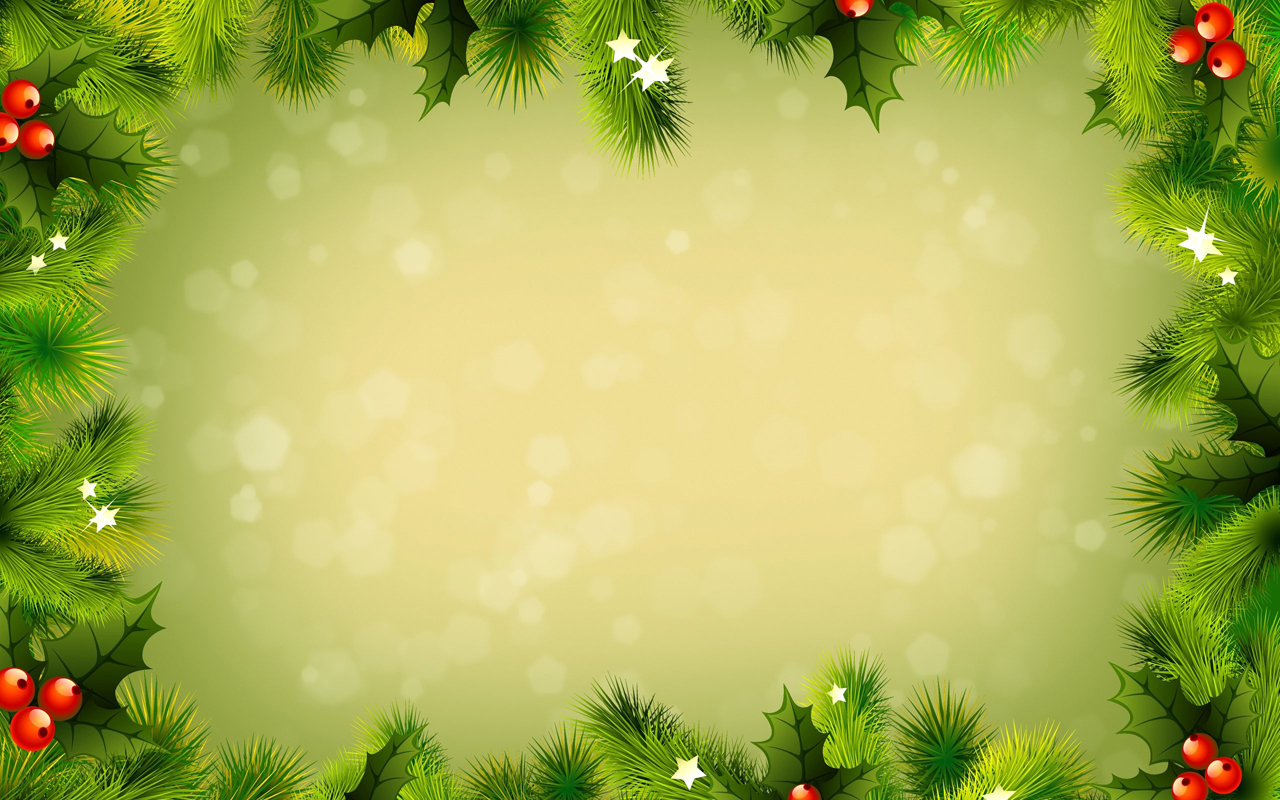 TRƯỜNG TIỂU HỌC PHÚ HÒA ĐÔNG
TẬP VIẾT – LỚP 1 – TUẦN 6
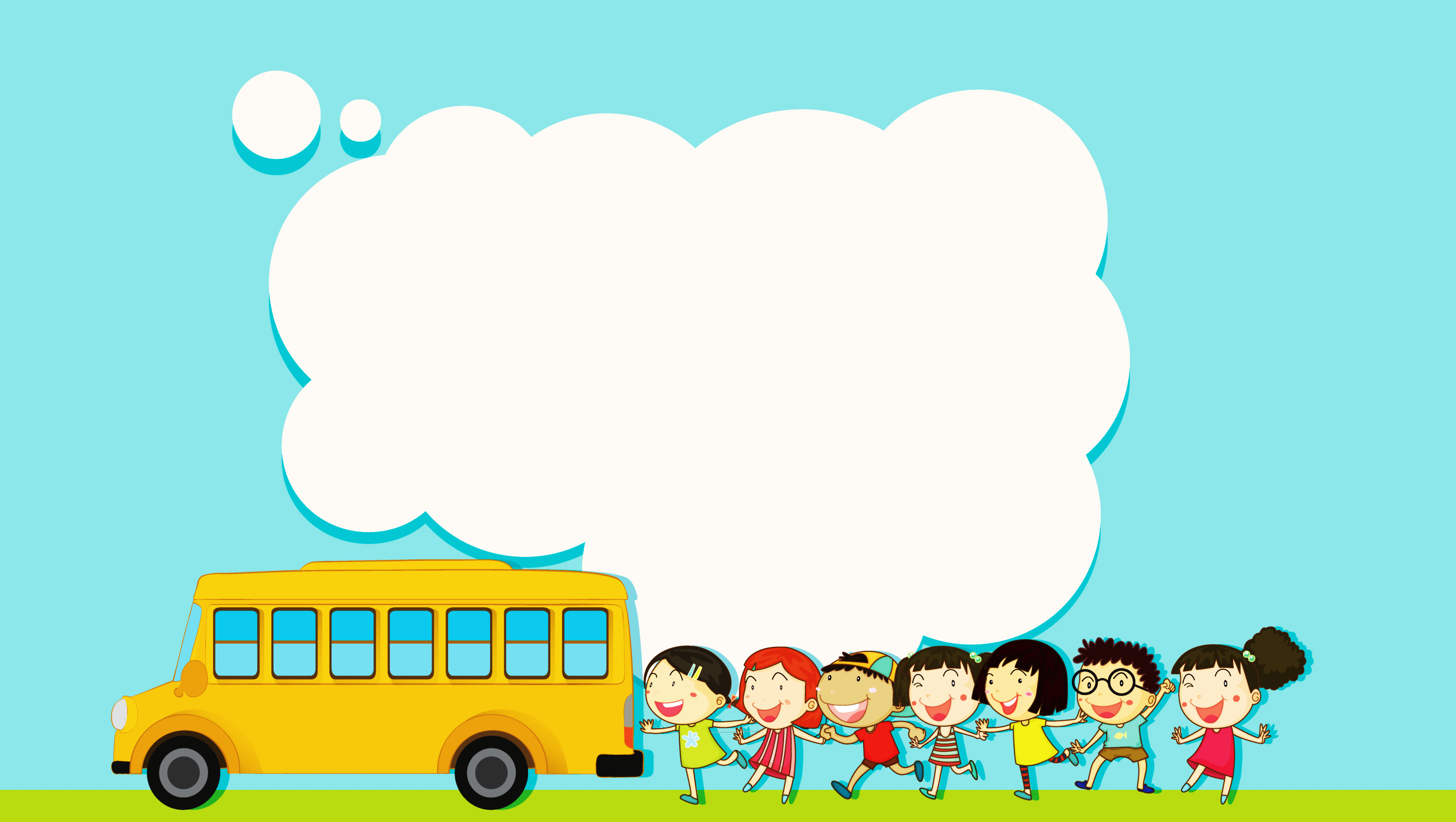 BÀI MỚI
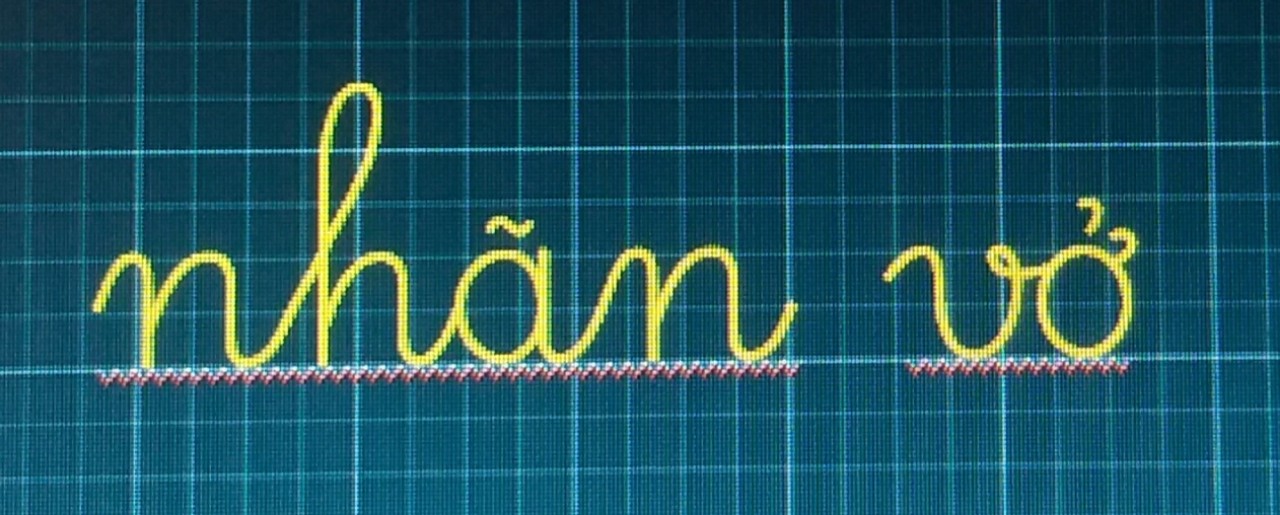 ĐỌC TỪ
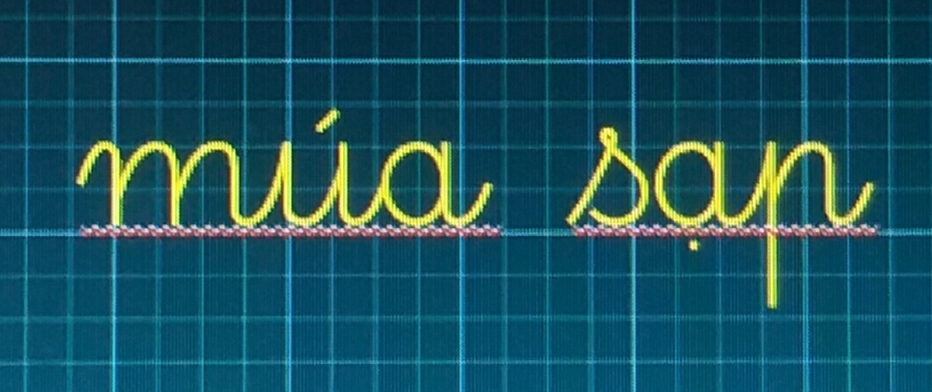 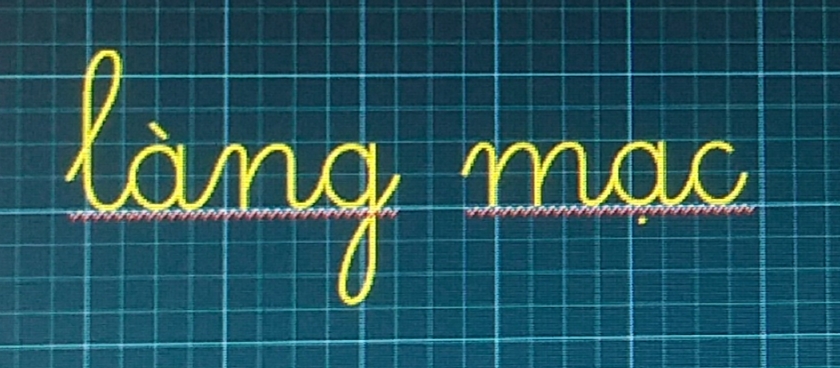 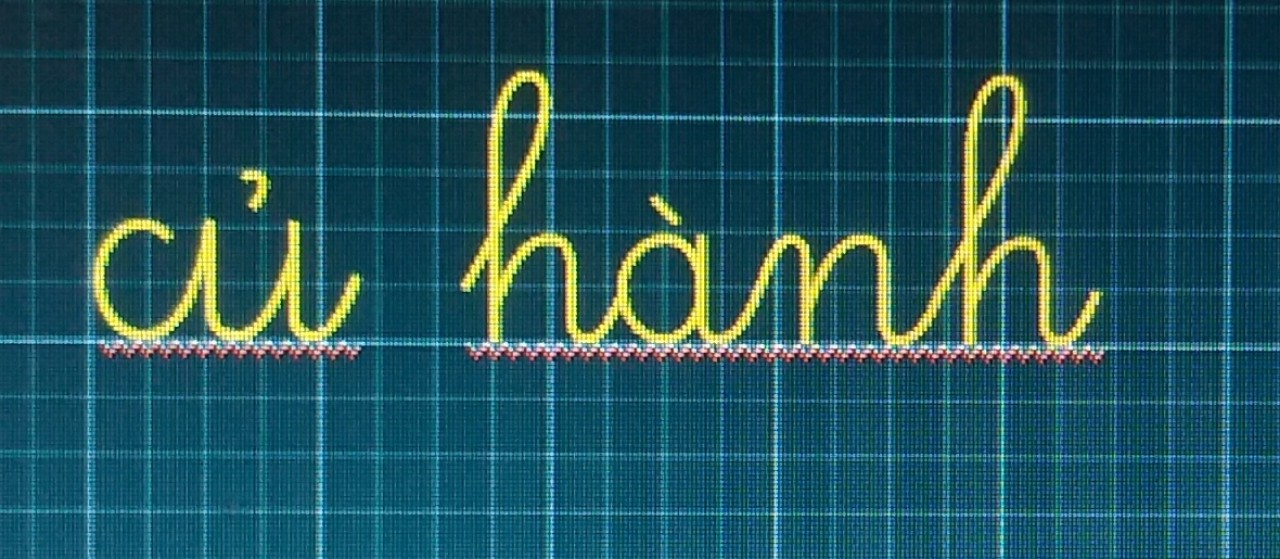 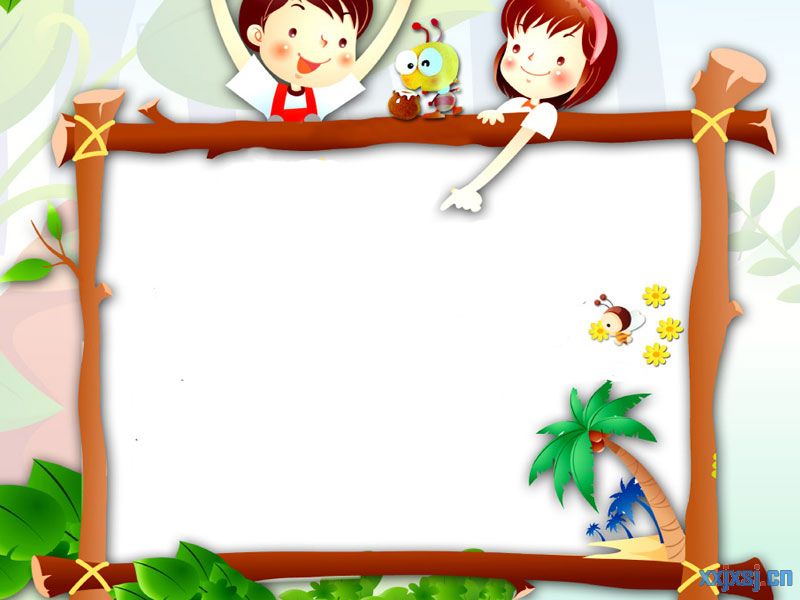 THƯ GIÃN
Hướng dẫn viết từ
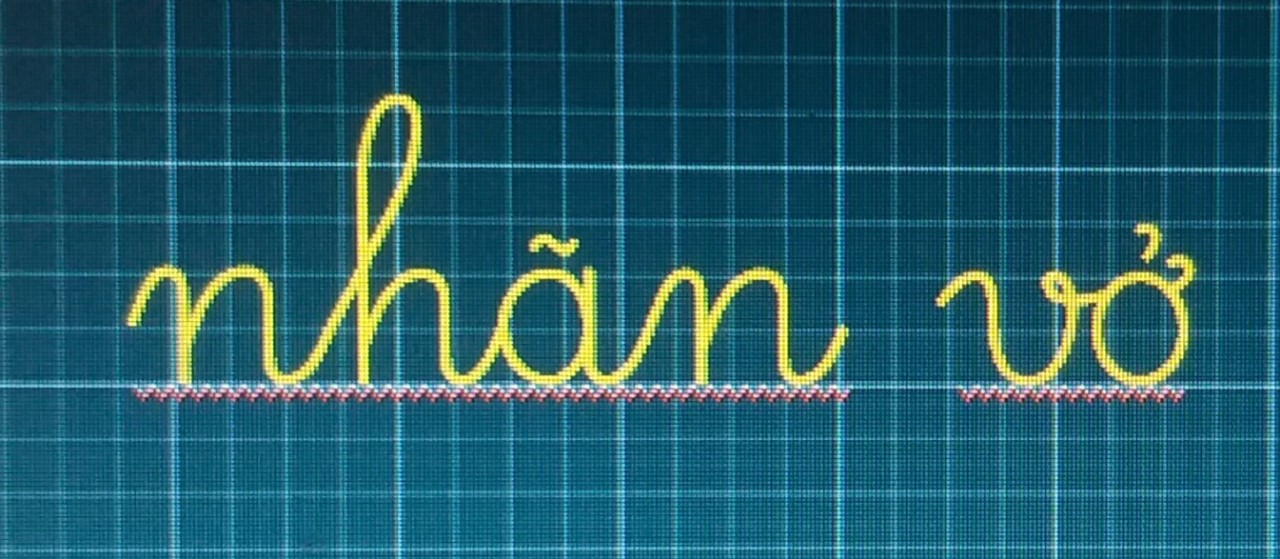 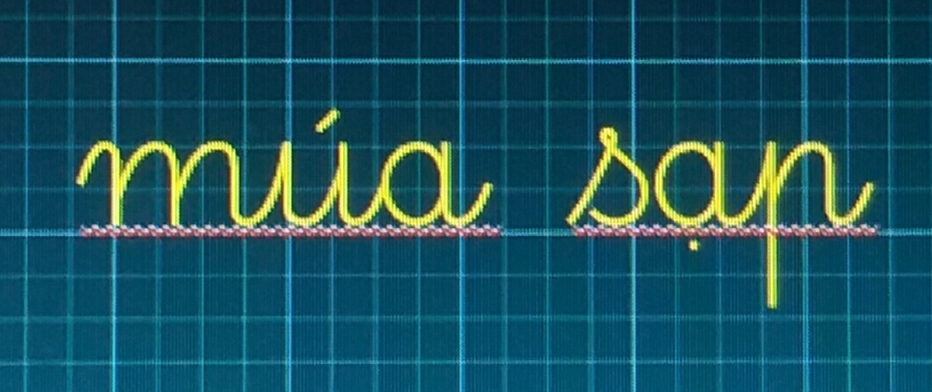 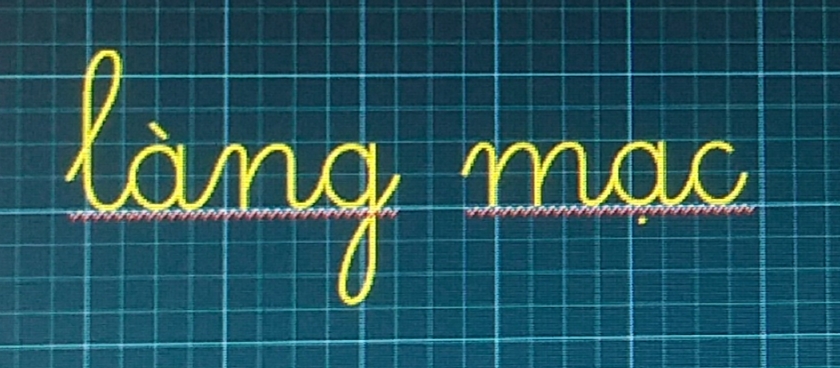 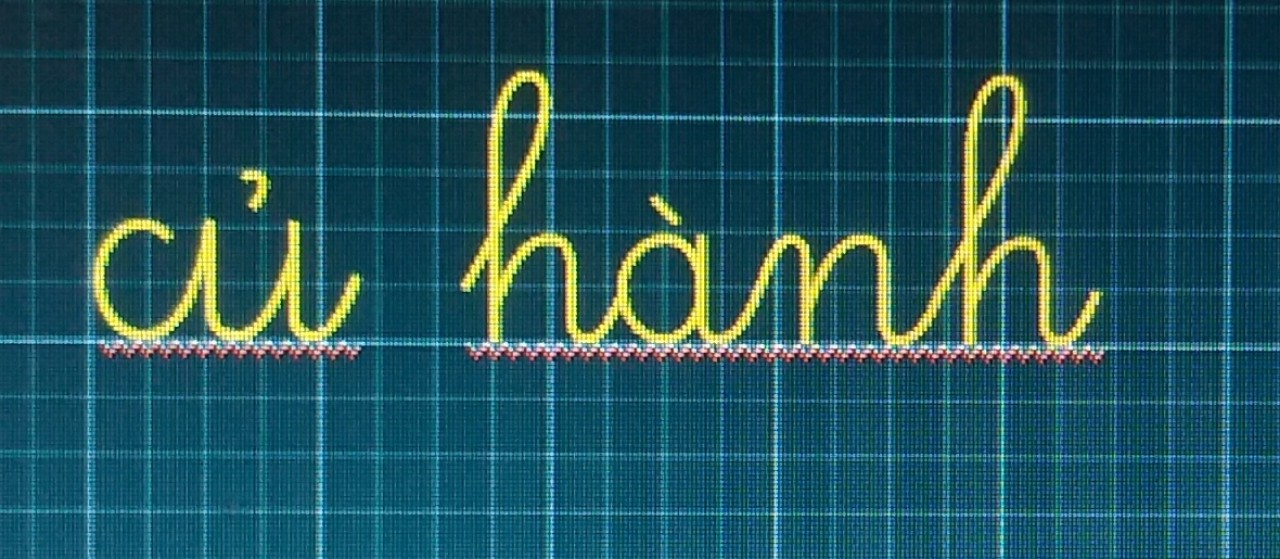 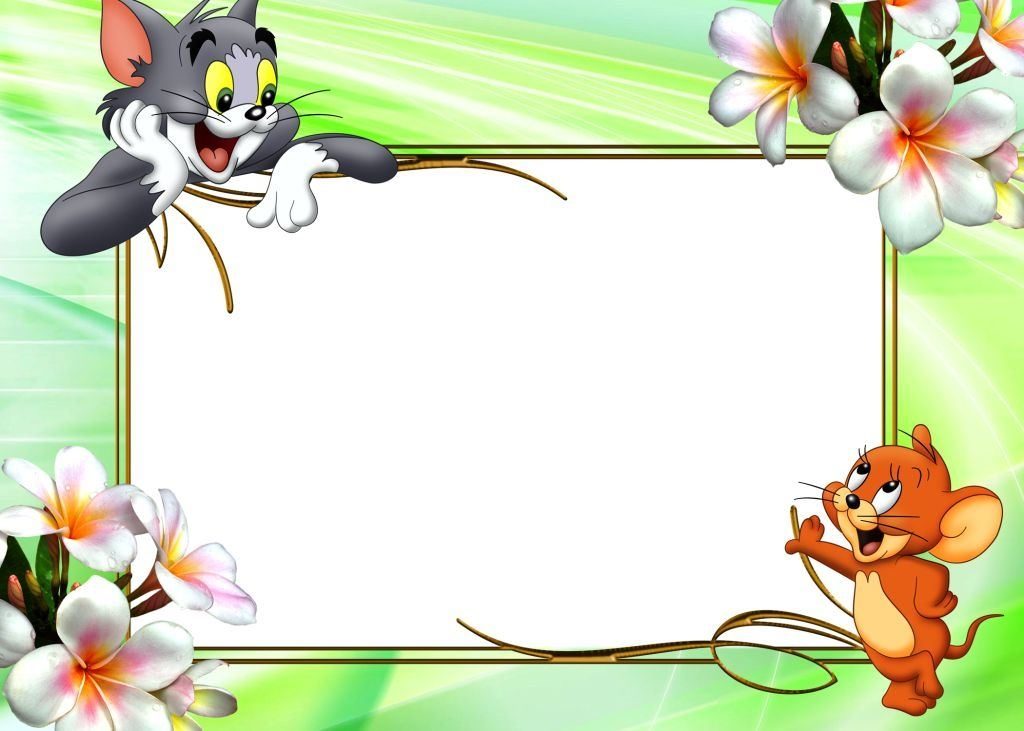 Viết vào vở tập viết
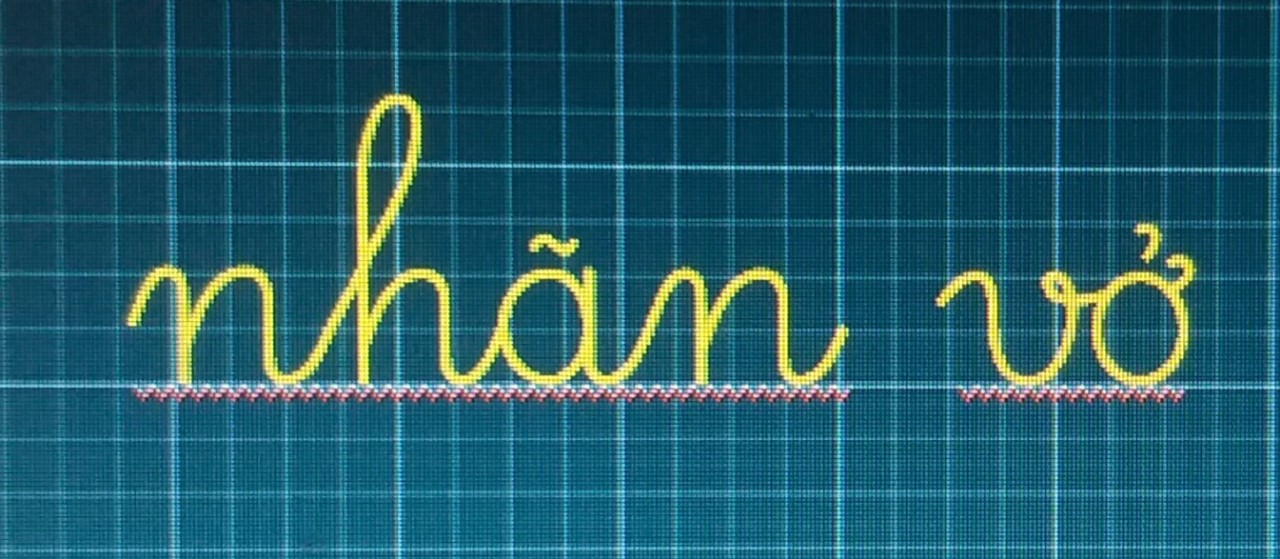 2 hàng
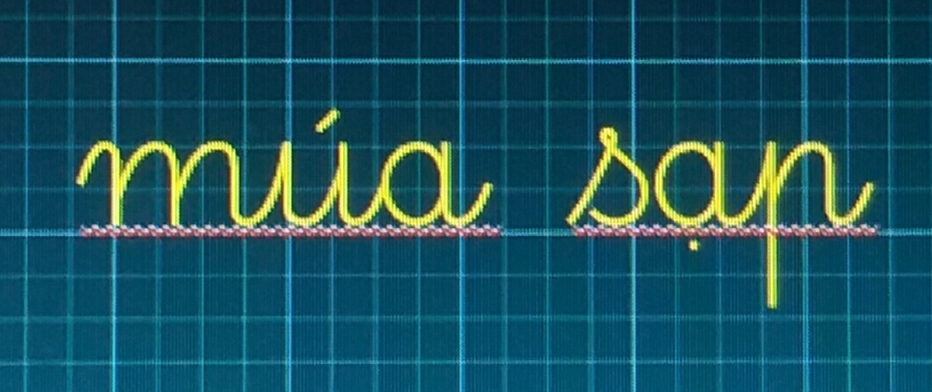 2 hàng
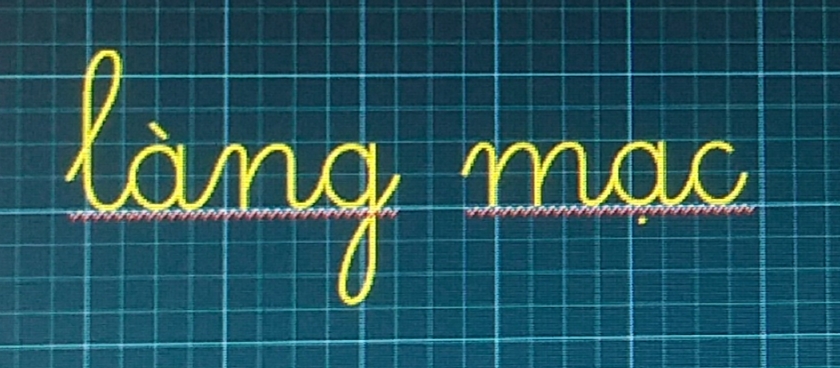 2 hàng
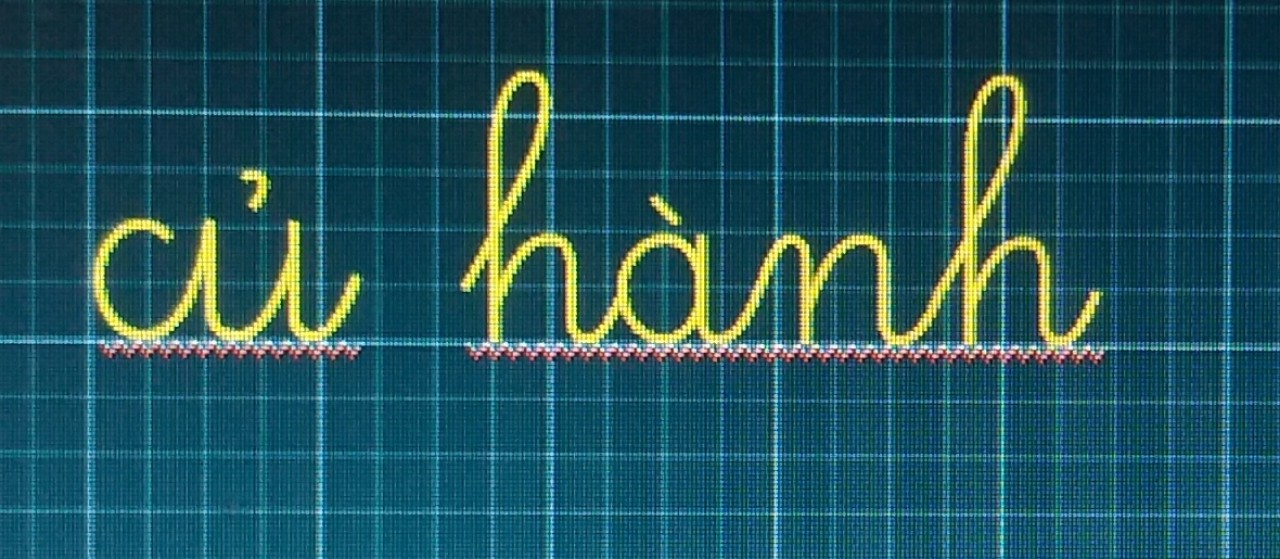 2 hàng
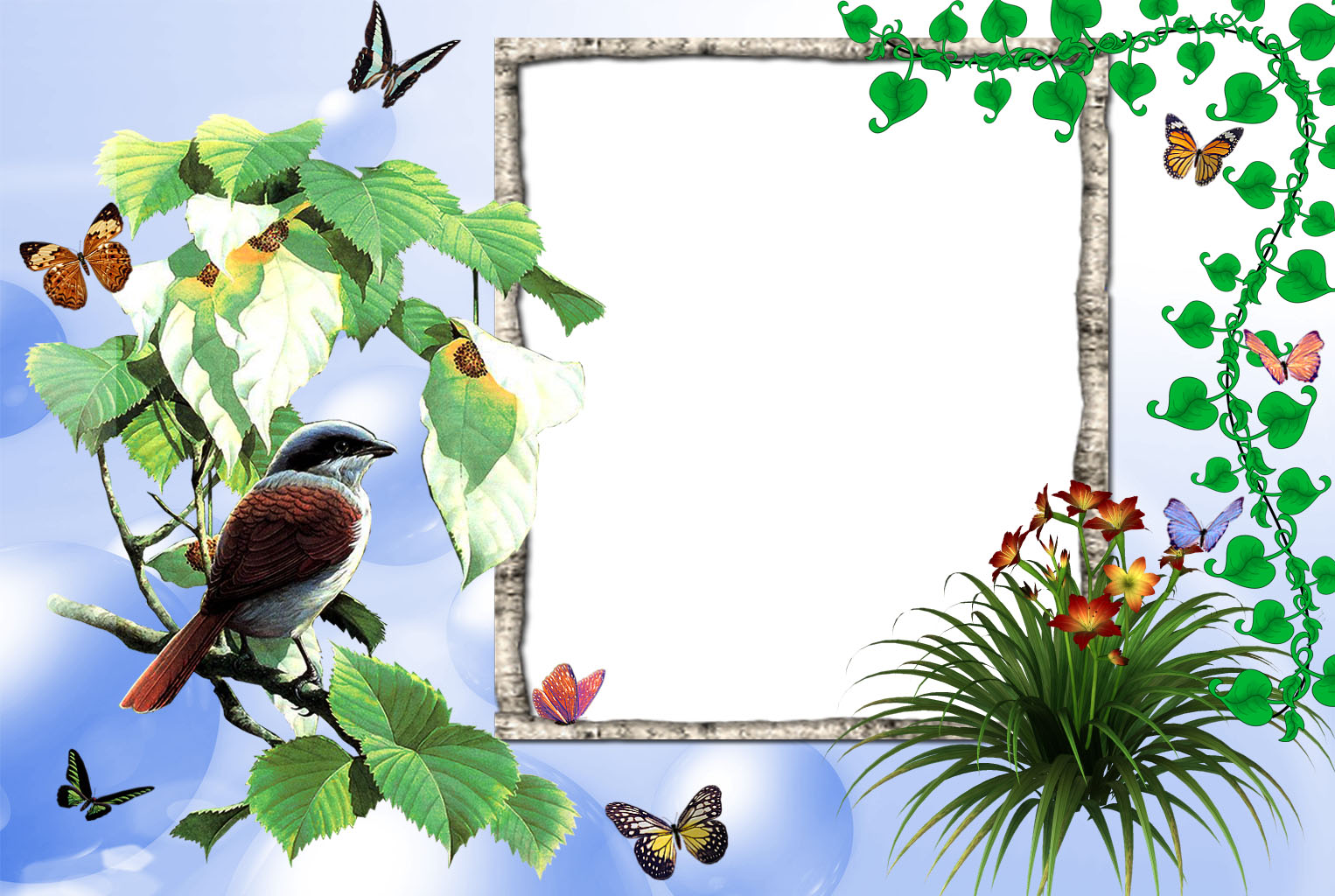 Chào tạm biệt các con
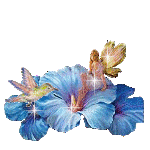